Škola:			Základní škola Kladruby			Husova 203, Kladruby, 349 61Číslo projektu:		CZ.1.07/1.4.00/21.3668			Modernizace výuky
Autor:			Petr Kindelmann
Název materiálu:	 	 Josef Božek

Šablona:			III/2 
Sada:			III2_C.01
Předmět:		Fyzika
Třída:			VI.
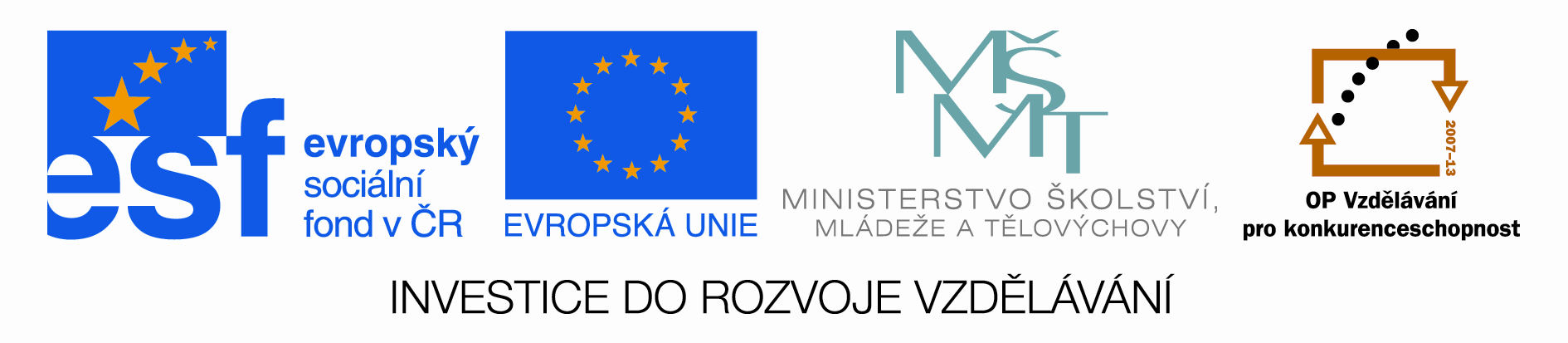 Anotace:Tento výukový materiál je zaměřen na Josefa Božka. 
Prezentace doplňuje školní učivo, seznamuje žáky s vynálezci      a  vynálezy,  motivuje  žáky  k  zájmu o předmět, poukazuje na historické souvislosti a podporuje mezipředmětové vazby.
Klíčová slova:

parní automobil
paroloď 
koňská dráha
Božek
Josef Božek
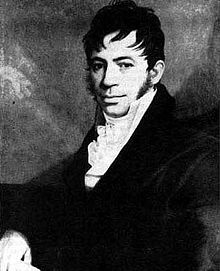 Josef Božek, český mechanik a hodinář, konstruktér (1782 – 1835).
Kdo byl J.Božek
Vyráběl  interiérové,  věžní,  ale i velmi  přesné  hodiny pro hvězdárnu na Klementinu.
Pro invalidy sestrojil pohyblivé protézy.
Konstruoval čerpadla pro vodárny.
Napomohl rozšíření parního provozu po českých zemích.
Roku 1815  předvedl v Praze  první parní silniční vůz, pro dopravu osob.
Roku 1817 ukázal na Vltavě první parní loď v Čechách.
Navrhoval  vagóny  pro  první  koněspřežnou  železnici na evropské pevnině z Českých Budějovic do Lince.
Parní vůz
Roku 1815 předvedl v Praze první parní silniční vůz, pro dopravu osob.
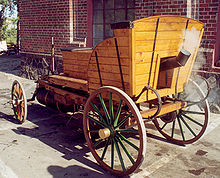 Vagóny pro koněspřežnou železnici
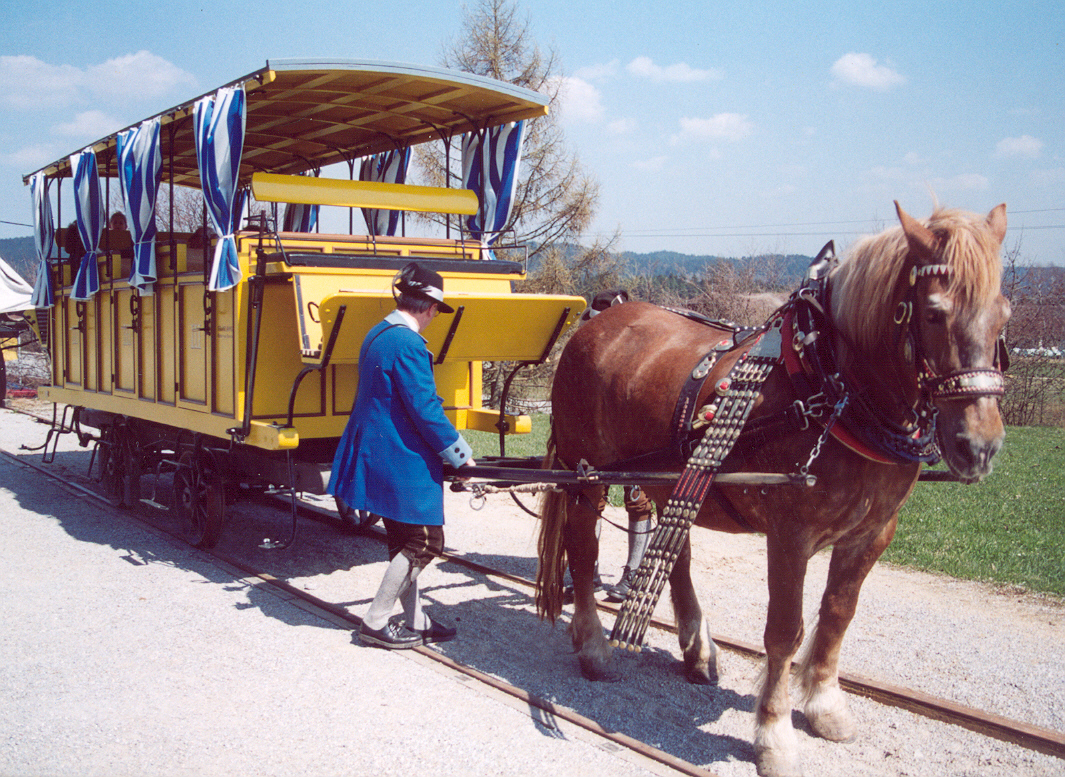 Paroloď
Roku  1817  ukázal  na  Vltavě  první  parní  loď         v Čechách.
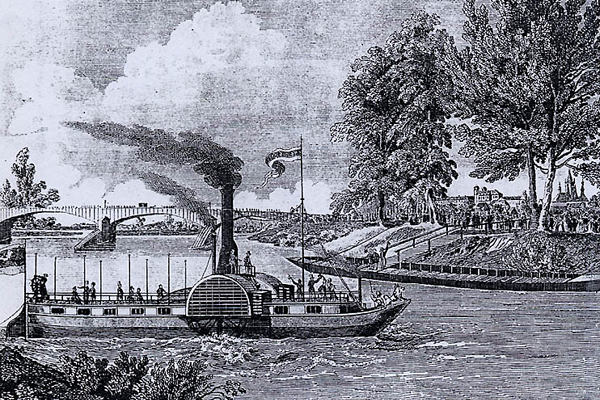 Zdroj
http://cs.wikipedia.org/wiki/Josef_Bo%C5%BEek, 5.9.2012
http://upload.wikimedia.org/wikipedia/commons/thumb/3/3a/Josef_Bozek_Erfinder.jpg/220px-Josef_Bozek_Erfinder.jpg , 5.9.2012
http://upload.wikimedia.org/wikipedia/commons/thumb/f/f1/Bozek%27s_steam_automobile.jpg/220px-Bozek%27s_steam_automobile.jpg , 5.9.2012
http://cs.wikipedia.org/wiki/Kon%C4%9Bsp%C5%99e%C5%BEn%C3%A1_%C5%BEeleznice , 5.9.2012
http://imageproxy.jxs.cz/~nd04/jxs/cz~/974/037/1e02f0669b_70888916_o2.jpg , 5.9.2012